Please note, these are the actual video-recorded proceedings from the live CME event and may include the use of trade names and other raw, unedited content.
Biologic Rationale for and Current Research Database with Immune Checkpoint Inhibition in Gynecologic Cancers
Matthew A. Powell, MD
Professor and Director of Division Gyn Oncology
Washington University School of Medicine
Disclosures
Dr Powell: Woman in her 60s with recurrent MSI+ Endometrial cancer
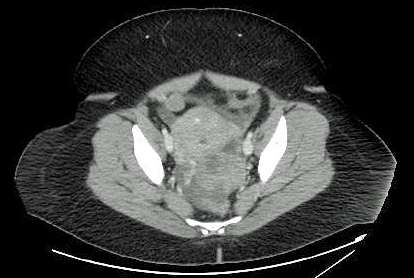 5 years ago with stage IIIC1 grade 2 endometrial cancer
Treated GOG 258 with Chemo RT
Recurred 4 years later with pelvic and lung mets.
Lung Bx-  ER+/PR+/ MSI+
Treated with pembrolizumab +IDO inhibitor x 1 year with CR. Followed off therapy.
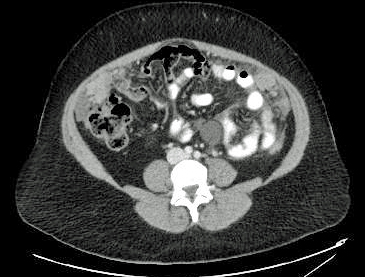 Dr Westin: Woman with recurrent Cervical Cancer
A woman in her 40s presents with diagnosis of G2 squamous cell carcinoma of the cervix status post cut through hysterectomy
Tumor is 3.5 cm, invading > ½ cervical thickness, + LVSI
Post operative imaging is negative for evidence of disease
She is treated with intensity modulated radiation therapy and concurrent cisplatin chemosensitization
She has NED at the completion of therapy
She presents with abdominal pain at her routine 9-month surveillance
Dr Westin: Case cont’d
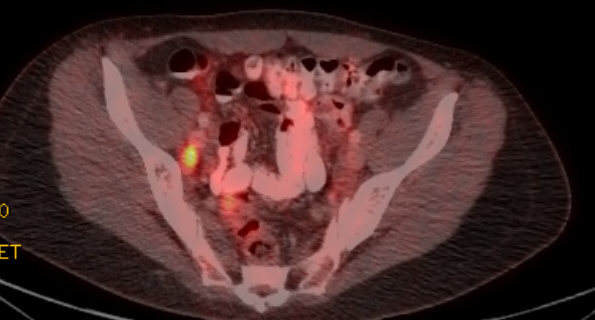 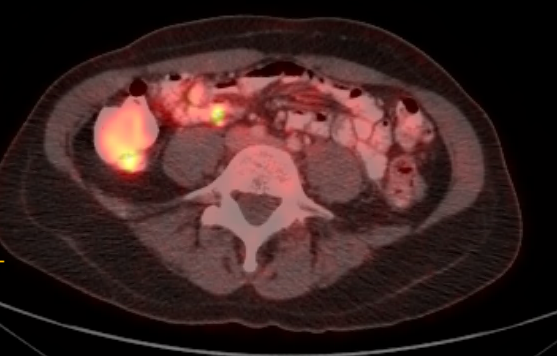 Dr Westin: Case cont’d
PET/CT imaging reveals recurrence in the pelvic lymph nodes within the radiated field
Biopsy is consistent with squamous cell carcinoma
She receives paclitaxel, carboplatin and bevacizumab x 9 cycles
Dr Westin: Case cont’d
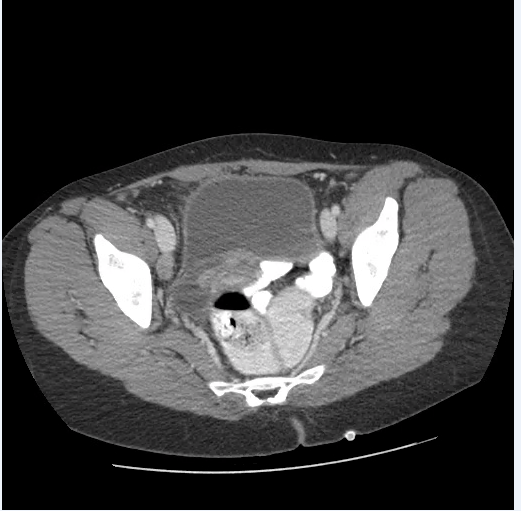 Dr Westin: Case cont’d
Imaging reveals residual disease in the pelvic lymph nodes
Tumor tested – PD-L1 positive
Patient started on pembrolizumab
There is CR after 3 cycles, patient continues on therapy at 9 months with durable response
Overview
Biologic rationale of anti-PD-1/PD-L1 therapy in Gyn
FDA approved therapy
MSI+ in patients with advanced ovarian cancer, endometrial cancer and cervical cancer
CPS>=1% cervical cancer
Who and How to test?
Immunotherapy completed trials
Review ongoing & planned trials
Ovarian Cancer:
T cell infiltration affects outcome
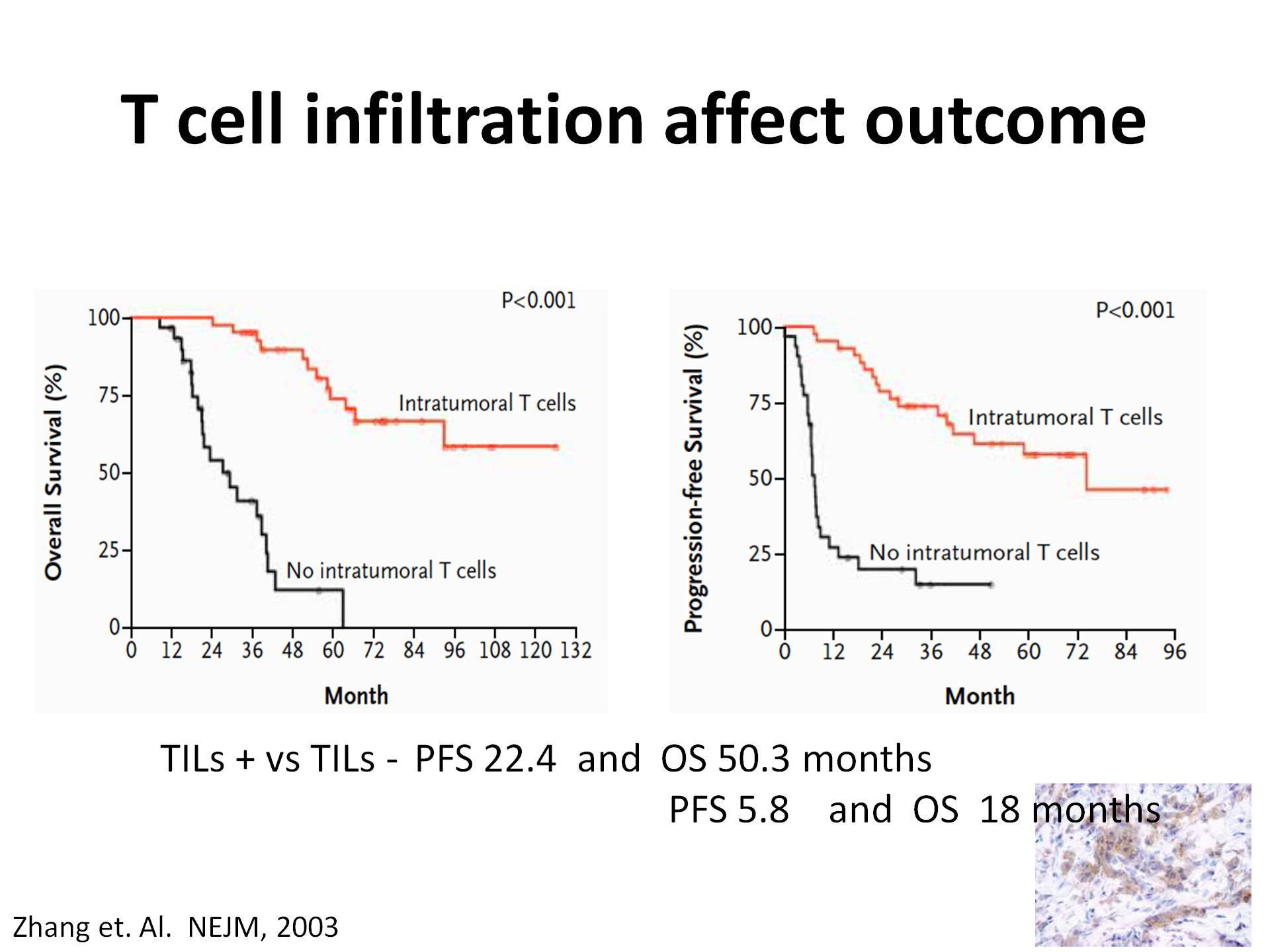 T cell infiltration affect outcome
Zhang NEJM, 2003
The immune system can recognise tumors and mount an active immune response
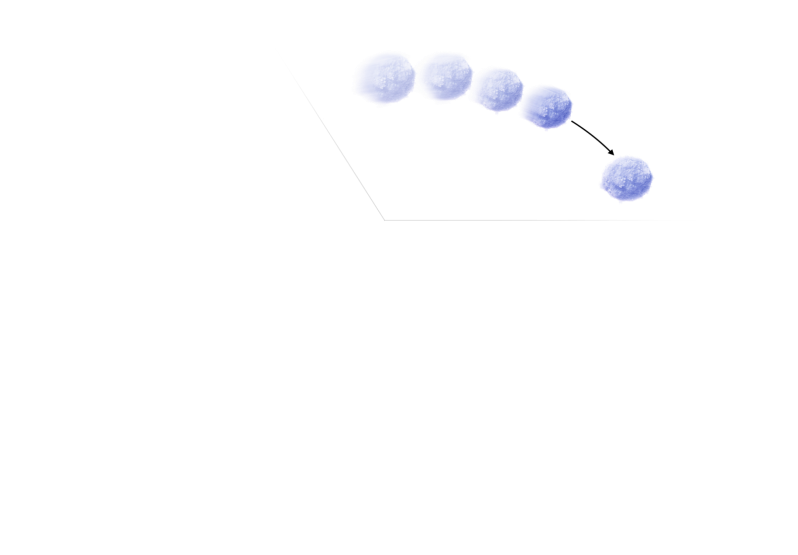 The cancer-immunity cycle describes the process by which the immune system recognises, targets and kills cancer cells
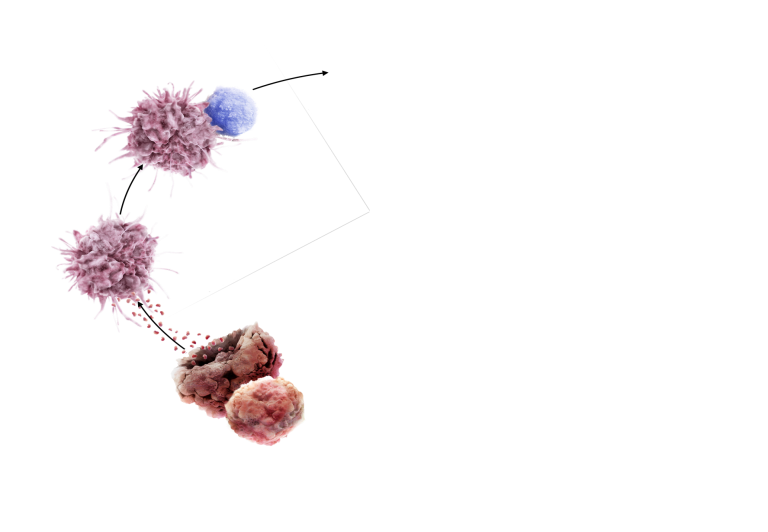 Trafficking of T cells to tumours
Priming and activation
4
3
Infiltration of T cells into tumours
5
BLOOD VESSELS
ActiveT cell
Effect of:
HPV+
Anti-PDL-1
Chemo
Anti-VEGF
Parpi
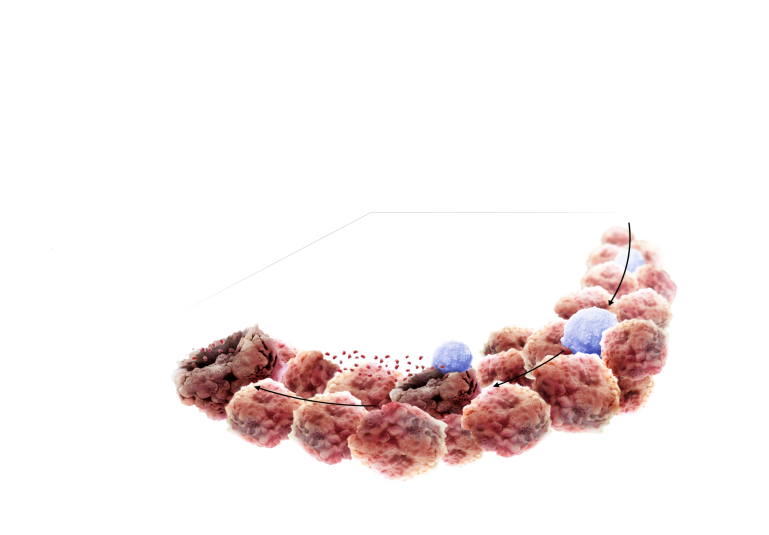 Recognition of cancer cells by T cells
TUMOUR MICROENVIRONMENT
6
LYMPH NODE
Cancer antigen presentation
Apoptotic tumour cell
2
Antigens
Release of cancer cell antigens
Killing of cancer cells
1
7
Tumours can inhibit the anti-tumour immune response by disrupting the balance of the cancer-immunity cycle via immune checkpoints1,2
1. Hanahan & Weinberg. Cell 2011; 2. Chen & Mellman. Immunity 2013
Tumor mutational burden
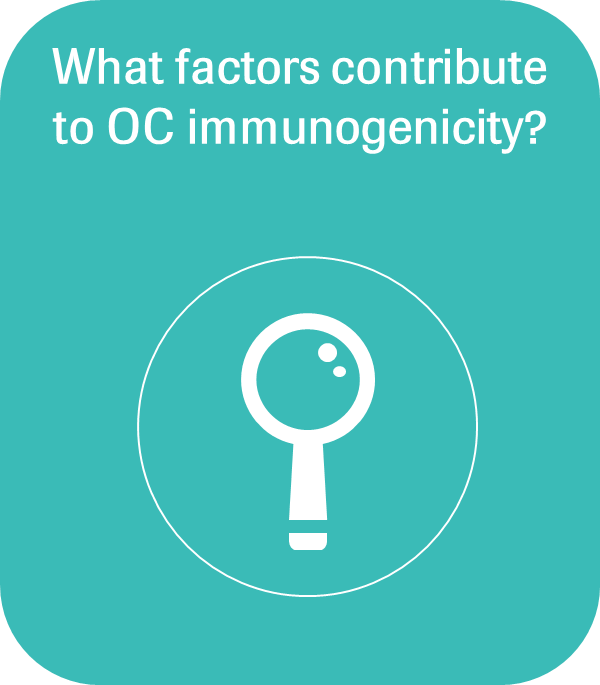 500
300
200
100
50
Somatic mutation burden 
(mut/Mb)
10
5
1
Glioma
Melanoma
Non-small-celllung cancer
Head and neckcarcinoma
Biliary cancer
Esophagogastriccarcinoma
Thyroid cancer
Bladder cancer
Ovarian cancer
Prostate cancer
Germ cell tumour
Breast carcinoma
Colorectal cancer
Soft-tissue sarcoma
Pancreatic cancer
Endometrial cancer
Renal cell carcinoma
Red line indicates the threshold for samples with a high mutational burden (13.8 mutations/Mb)
Mb, megabase; OC, ovarian cancer
Zehir et al. Nat Med 2017
[Speaker Notes: High mutational rates may contribute to increased immunogenicity]
Improving I/O therapy: add chemotherapy?
Synergism of nab-paclitaxel plus anti-PDL1 in MC38 mouse tumour model
D10 tumour CD8+ lymphocytes
3000
3
Placebo
2800
Nab-paclitaxel
2400
Anti-PDL1
2000
2
Absolute cell no.(1x106)
1600
Tumour volume (mm3)
1200
Nab-paclitaxel +Anti-PDL1
1
800
400
0
0
0
10
20
30
40
Day
Platinum 1
Taxane 1
Control
Platinum 2
Platinum 3
Taxane 2
Treatment with platinum agents or taxanes increased the percentage of CD8+ tumour-infiltrating lymphocytes in immunocompetent mouse models2
The synergism of nab-paclitaxel plus anti-PDL1 has been demonstrated in aMC38 mouse tumour model1
1. Adams et al. SABCS 2015
2. Jeong Kim, Genentech; unpublished data
Checkpoint Inhibitor Approval Landscape Is Evolving Rapidly
Timeline of FDA Approvals of Checkpoint Inhibitors2,3
2011
2014
2015
2016
2017
2018
2019+
Atezolizumab + Chemotherapy
TNBC
Ipilimumab
MEL
Nivolumab
MEL
Nivolumab
NSCLC (SQ/NSQ), RCC
Nivolumab
cHL, SCCHN
Nivolumab
UC, HCC, CRC
Nivolumab
SCLC
Pembrolizumab
MEL
Pembrolizumab
PD-L1>1% NSCLC
Pembrolizumab
 SCCHN, PD-L1 >50% NSCLC
Pembrolizumab
UC, MSI-H/dMMR solid tumors, cHL, gastric
Cemiplimab
CSCC
Nivolumab + Ipilimumab BRAF V600 WT MEL
Atezolizumab
 UC, NSCLC
Avelumab
 UC, MCC
Pembrolizumab
MCC, HCC, cervical, PMBCL
anti-CTLA-4
anti-PD-1
Durvalumab
 UC
Durvalumab
 NSCLC
anti-PDL-1
anti-PD-1 + anti-CTLA-4
Pembrolizumab + ChemotherapyNSCLC (NSQ)
Nivolumab + Ipilimumab MSI-H/dMMR CRC, RCC
anti-PD-1 + chemotherapy
1. Tang J, et al. Ann Oncol. 2018;29(1):84-91. 2. Baik CS, et al. Clin Cancer Res. 2017;23(17):4992-5002. 3. Cancer Research Institute. Timeline of Progress. https://www.cancerresearch.org/immunotherapy/timeline-of-progress. Accessed January 9, 2019.
Pembrolizumab Approved in Biomarker-Defined Gynecologic Cancers
Pembrolizumab is approved for treatment of recurrent or metastatic cervical cancer with disease progression on or after chemotherapy whose tumors express PD-L1 (CPS ≥1%) as determined by an FDA-approved test
Pembrolizumab is approved for treatment of adult and pediatric patients with unresectable or metastatic MSI-H or dMMR solid tumors that have progressed following prior treatment and who have no satisfactory alternative treatment options
1. Castellano T, et al. Clin Ther. 2018;40(3):372-88. 2. Pembrolizumab package insert. 
December 2018.
DNA Repair Pathways Endometrial Cancer & MSI+ in Ovary, Cervix
MSI in endometrial cancer
Microsatellite instability (often referred to as MSI) is the hallmark of tumors with defective MMR
HRD has also been reported in endometrial cancers, with the highest frequency in serous type, TP53-mutated tumors 
Loss of MRE11, a protein involved in DSB repair, has been reported in ~30% of endometrial cancers
Cervical Cancer. MSI occurs in about 5+% of cervical cancers (Ercoli, Roa, Wong)
~20%
of endometrial cancers are classified as MSI+2
Lynch syndrome, which is caused by inherited dMMR, accounts for 2%–5% of all cases1,8
MSI also occurs in sporadic cases and is primarily attributed to MLH1 promoter hypermethylation & POLE mutants9;
SGO recommends all women with endometrial cancer undergo Lynch syndrome screening and/or molecular testing10
(Xioa et al)
Endometrial Cancer: Immunotherapy
1. Fader AN, et al. Presented at SGO, 2016. 2. Ott PA, et al. J Clin Oncol. 2017;35(22):2535-41. 3. Fleming GF, et al. Presented at ASCO Annual Meeting, 2017. Abstract 5585. 4. Pembrolizumab package insert. December 2018.
Endometrial Cancer: Immunotherapy with TSR-042, a Novel Anti-PD-1 Agent
Preliminary efficacy and safety of TSR-042 in the GARNET Phase I clinical trial for patients with recurrent or advanced MSI-H endometrial cancer

Follow-up: ≥12 weeks
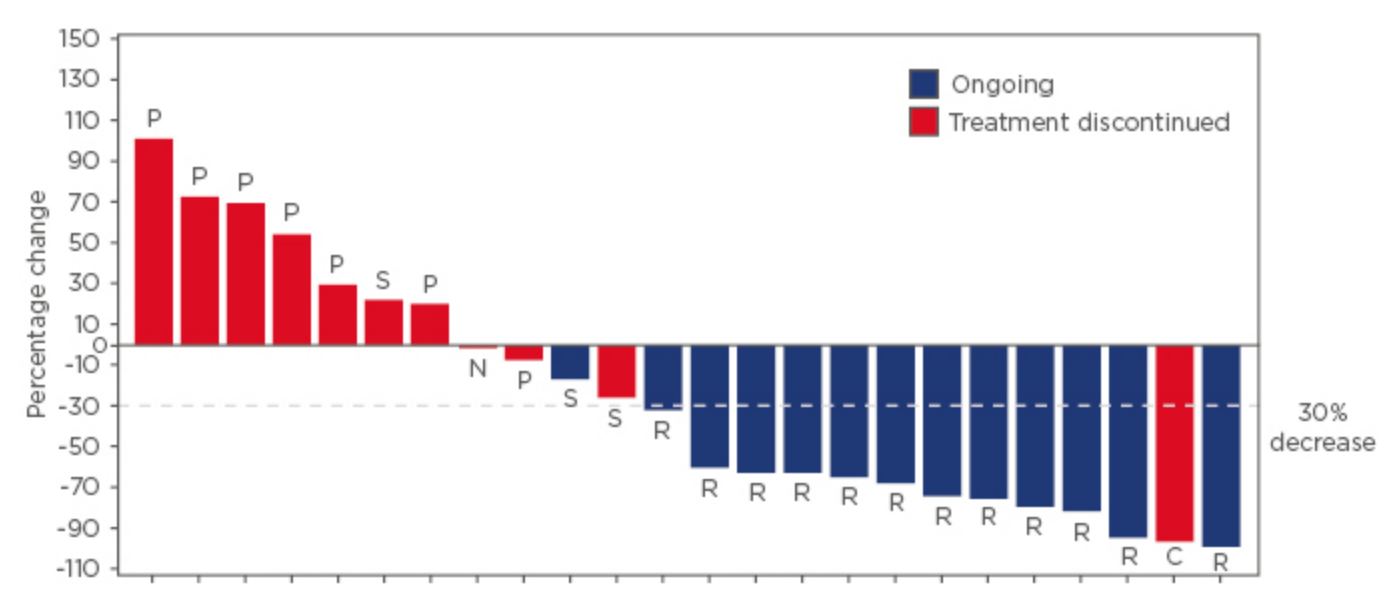 N = 25 evaluable patients
ORR = 13 patients (52%)
1 CR, 12 PR

Median DOR = Not reached
DCR = 64%

Grade ≥3 TRAEs = 4 (11%)
1/25 patients did not have a post-baseline tumor assessment and is not shown in the waterfall plot.
P = Immune-related PD; S = immune-related SD; N = not evaluable; R = immune-related PR; C = immune-related CR
Oaknin A et al. Presented at ESMO, 2018. Abstract 935PD.
Cervical Cancer: Immunotherapy
1. Lheureux S, et al. Presented at ASCO Annual Meeting, 2015. Abstract 3061. 2. Frenel JS, et al. Presented at ASCO Annual Meeting, 2016. Abstract 5515. 3. Pembrolizumab package insert. December 2018. 4. Hollebecque A, et al. Presented at ASCO Annual Meeting, 2017. Abstract 5504.
Ovarian Cancer: Immunotherapy single agent
1. Hamanishi J, et al. J Clin Oncol. 2015;33(34):4015-22. 2. Disis ML, et al. Presented at ASCO Annual Meeting, 2016. Abstract 5533. 3. Varga A, et al. Gynecol Oncol. 2019;243-50. 4. Matulonis UA, et al. Presented at ASCO Annual Meeting, 2018. Abstract 5511.
Ph3 Ongoing Trials of Immunotherapy in EC, Cervix & Ovary
ENDOMETRIAL                                                        OVARY                                                                     CERVIX
Checkpoint Inhibitor + PARPi
NCT03642132 (Javelin Ovarian PARP 100): avelumab + talazoparib
NCT03522246 (ATHENA): rucaparib + nivolumab
Checkpoint Inhibitor Monotherapy
NCT03257267
Checkpoint Inhibitor + Chemotherapy
NCT03603184 (AtTEnd)
Checkpoint Inhibitor + Chemotherapy
NCT03635567 (KEYNOTE-826)
Checkpoint Inhibitor + Anti-angiogenic + Chemotherapy
NCT03737643 (DUO-O): durvalumab + bevacizumab + chemotherapy
NCT03353831 (AGO-OVAR 2.29) atezolizumab + bevacizumab + chemotherapy
NCT02891824 (ATALANTE): atezolizumab + bevacizumab + chemotherapy
NCT02839707 (NRG-GY009): atezolizumab + PLD ± bevacizumab 
NCT03038100 (IMagyn050/GOG 3015/ENGOT-ov39): atezolizumab + chemotherapy + bevacizumab
Checkpoint Inhibitor + TKI
NCT03517449 (KEYNOTE-775)
Checkpoint Inhibitor + Chemotherapy
 (GY018)
Checkpoint Inhibitor + Anti-angiogenic + Chemotherapy
NCT03556839 (ENGOT-Cx10/GEICO 68-C)
Checkpoint Inhibitor + Chemotherapy
(TSR-042)
Checkpoint Inhibitor + PARPi + Chemotherapy
NCT03598270 (ANITA): atezolizumab + niraparib + chemotherapy
NCT03602859 (FIRST): TSR-042 + chemotherapy + niraparib
NCT03740165 (ENGOT-ov43/KEYLYNK-001): pembrolizumab + chemotherapy + olaparib
.
Conclusions: Immunotherapy in Gyn Cancers
MSI+/Defective MMR among all cancers
CPS>=1 Cervical cancer
OvCa Single agent I/O disappointing->combo:
CTLA-4
Chemotherapy
VEGF / TKI
PARPi